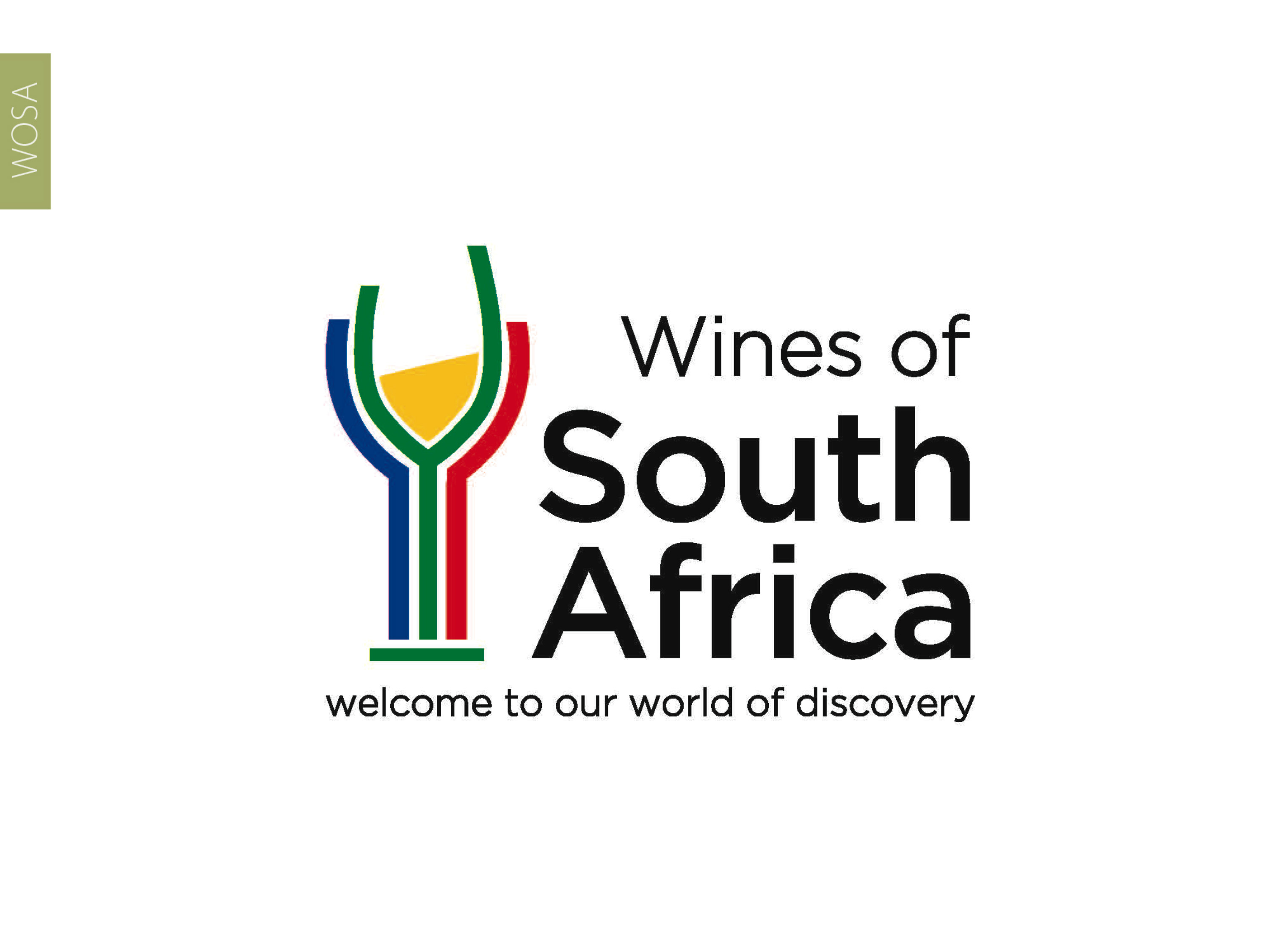 CAPE WINELANDS
WELLINGTON
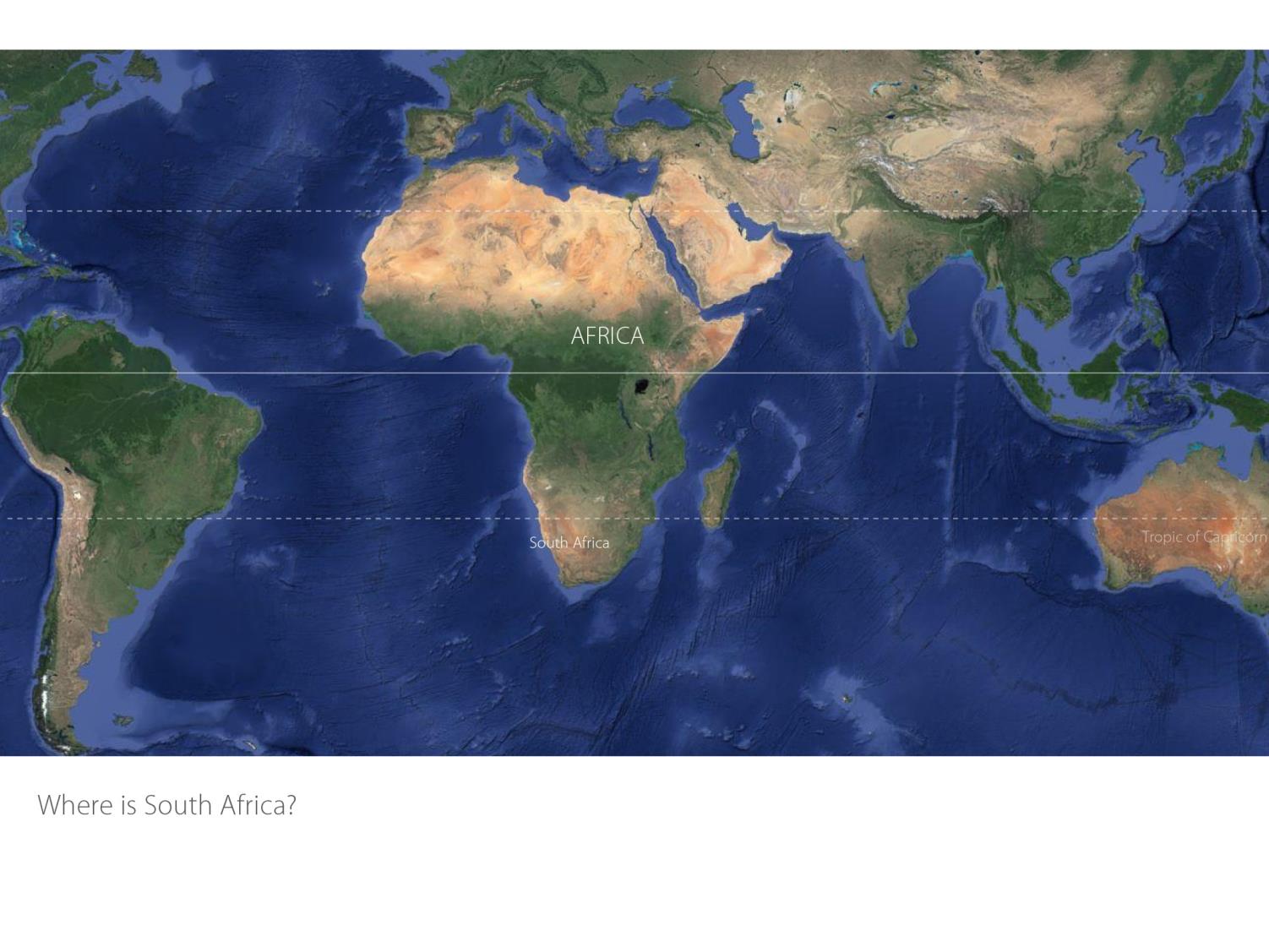 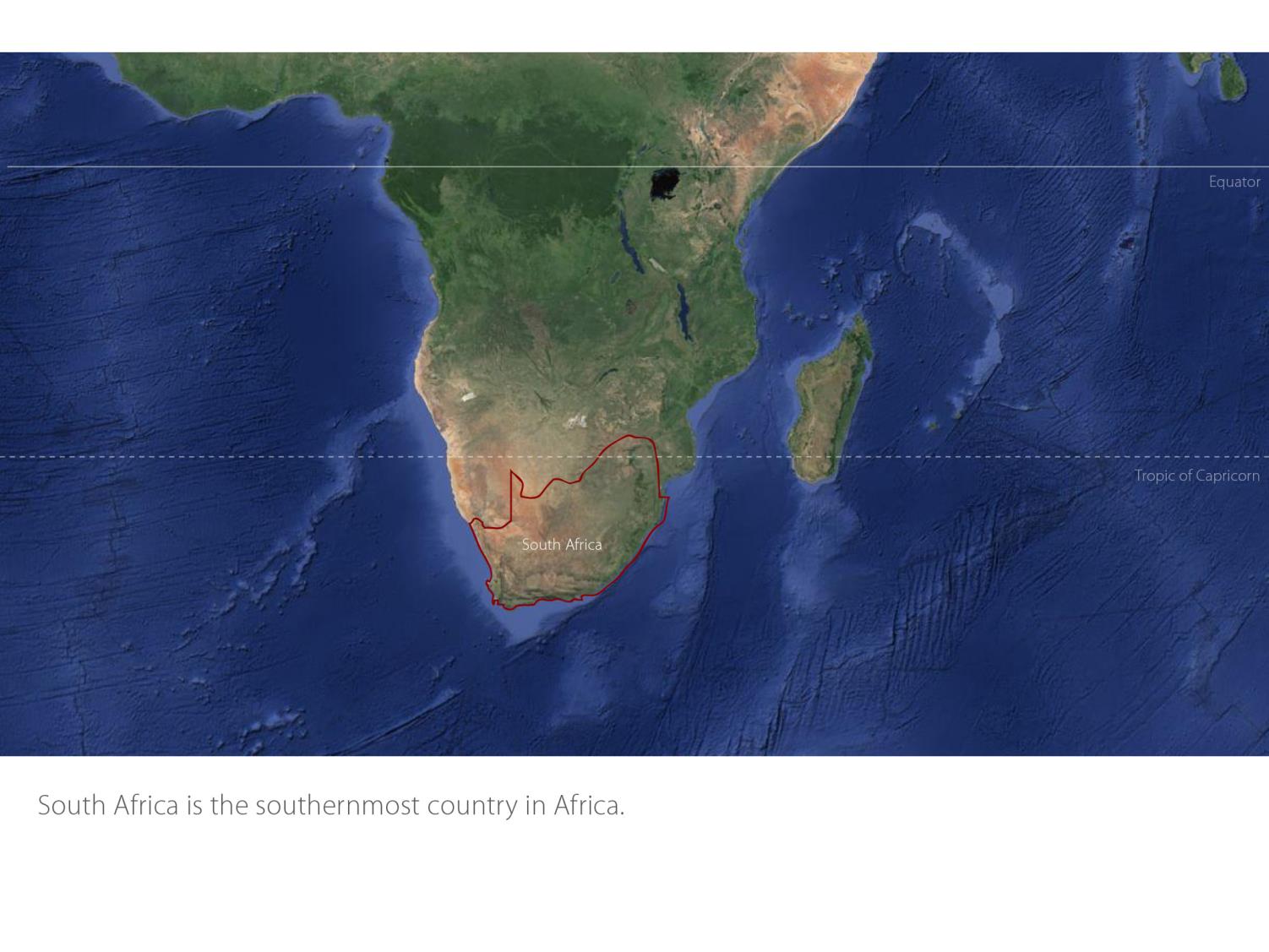 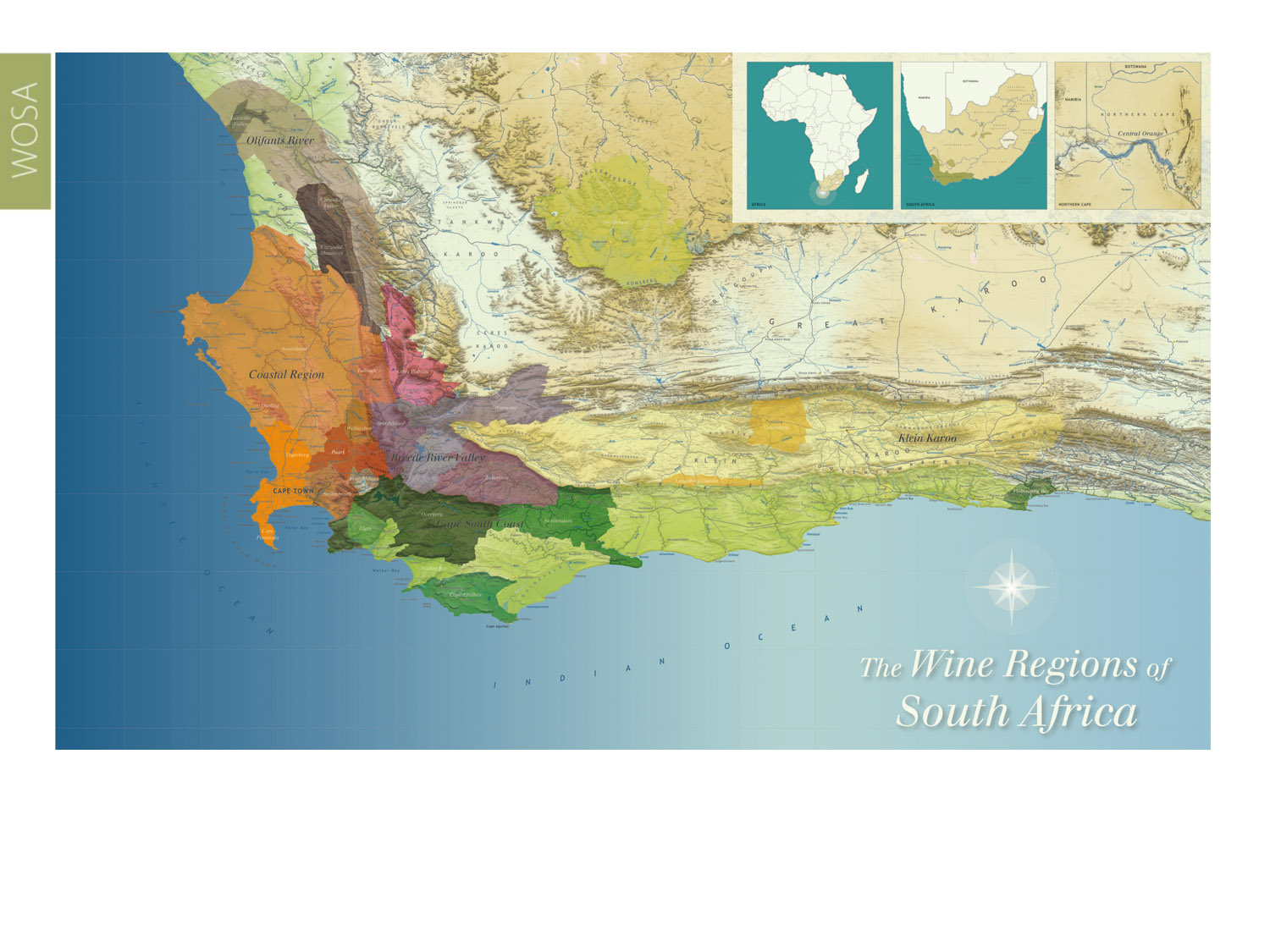 Our winelands are located at the very tip of South Africa.
Coastal
Wellington
Coastal
Region: Coastal
District: Wellington

Wards: WellingtonBovlei
	Groenberg
	Limietberg
	Mid-Berg River
Coastal
Wellington
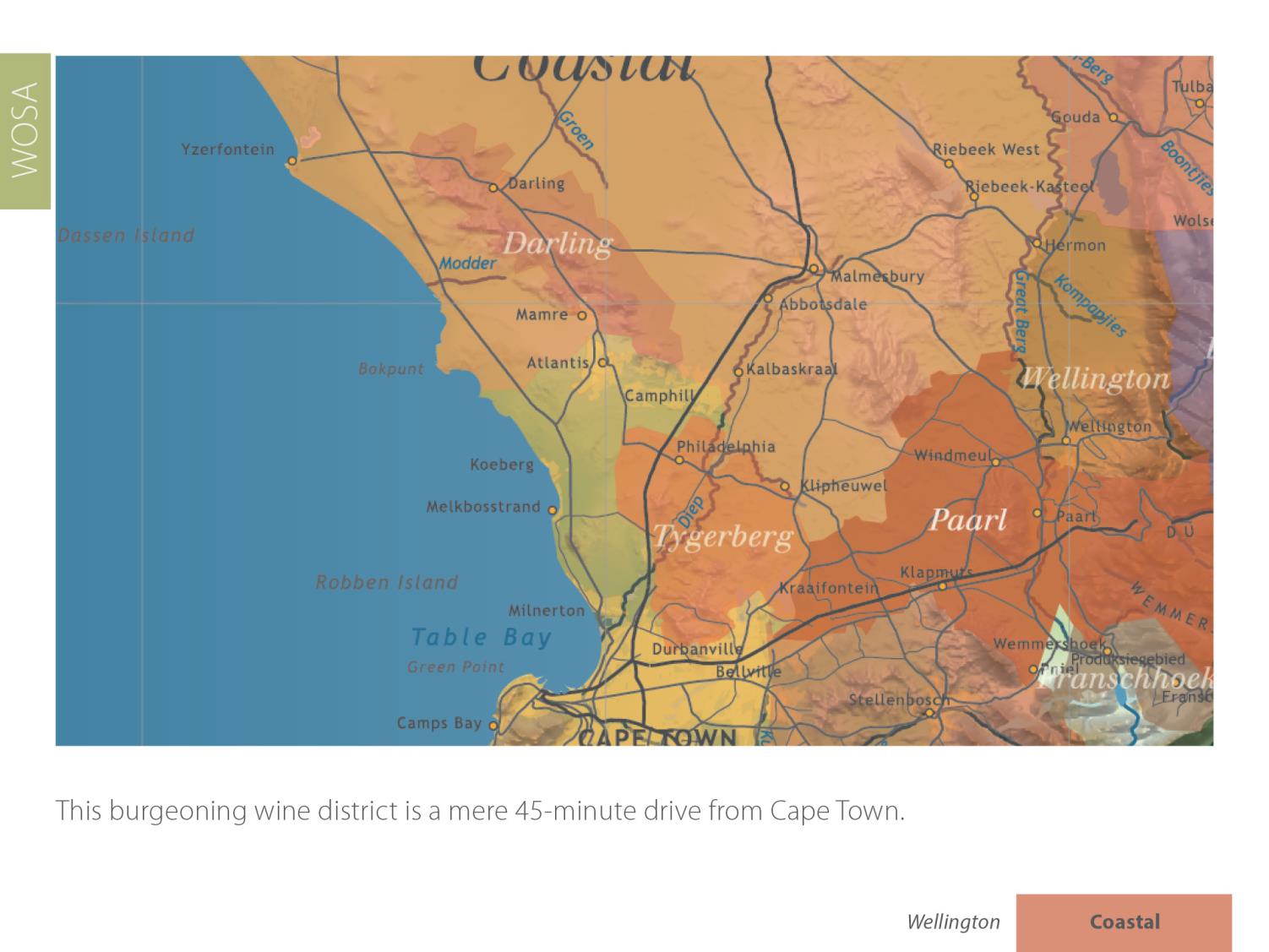 Coastal
Wellington
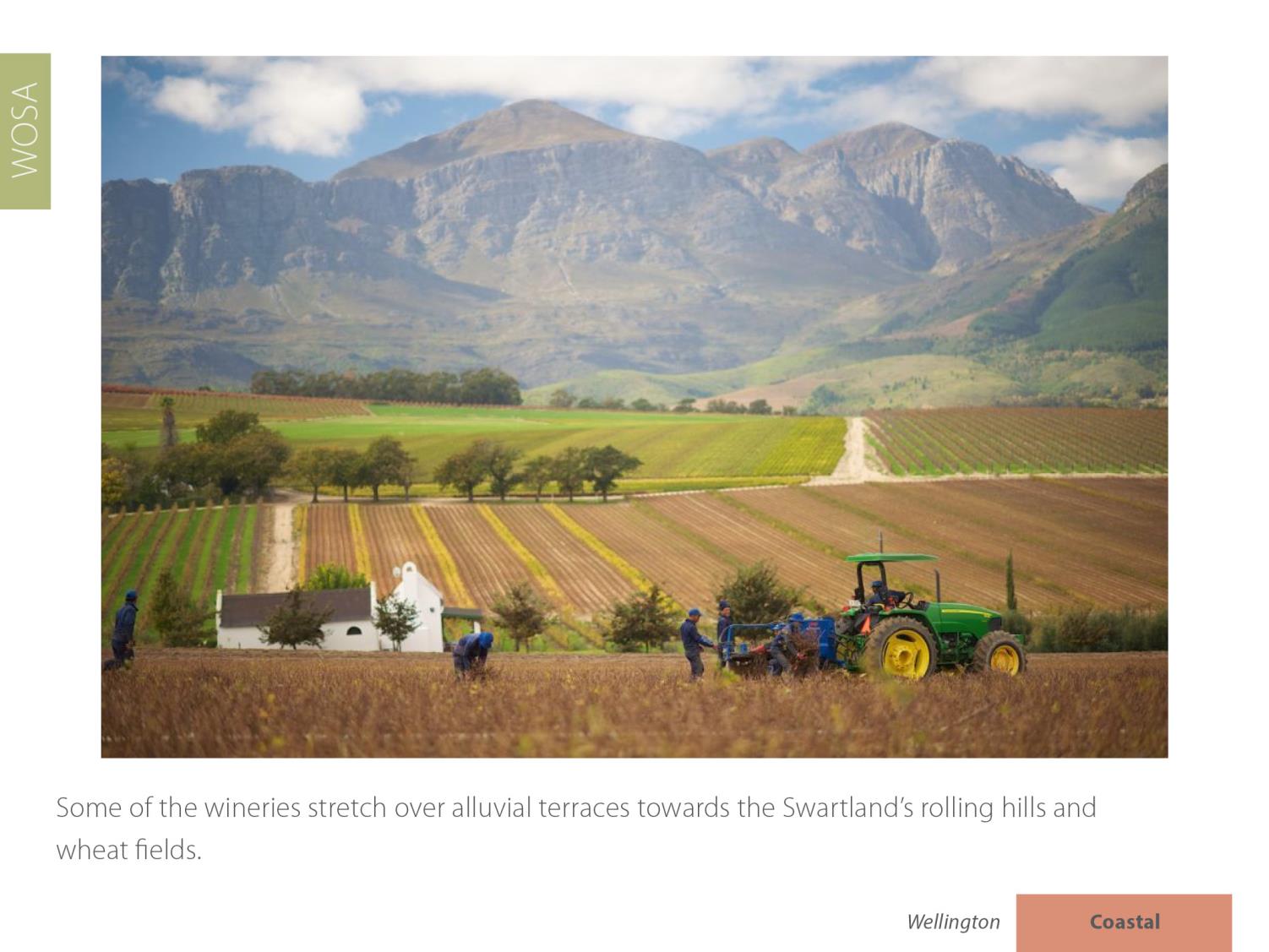 Coastal
Wellington
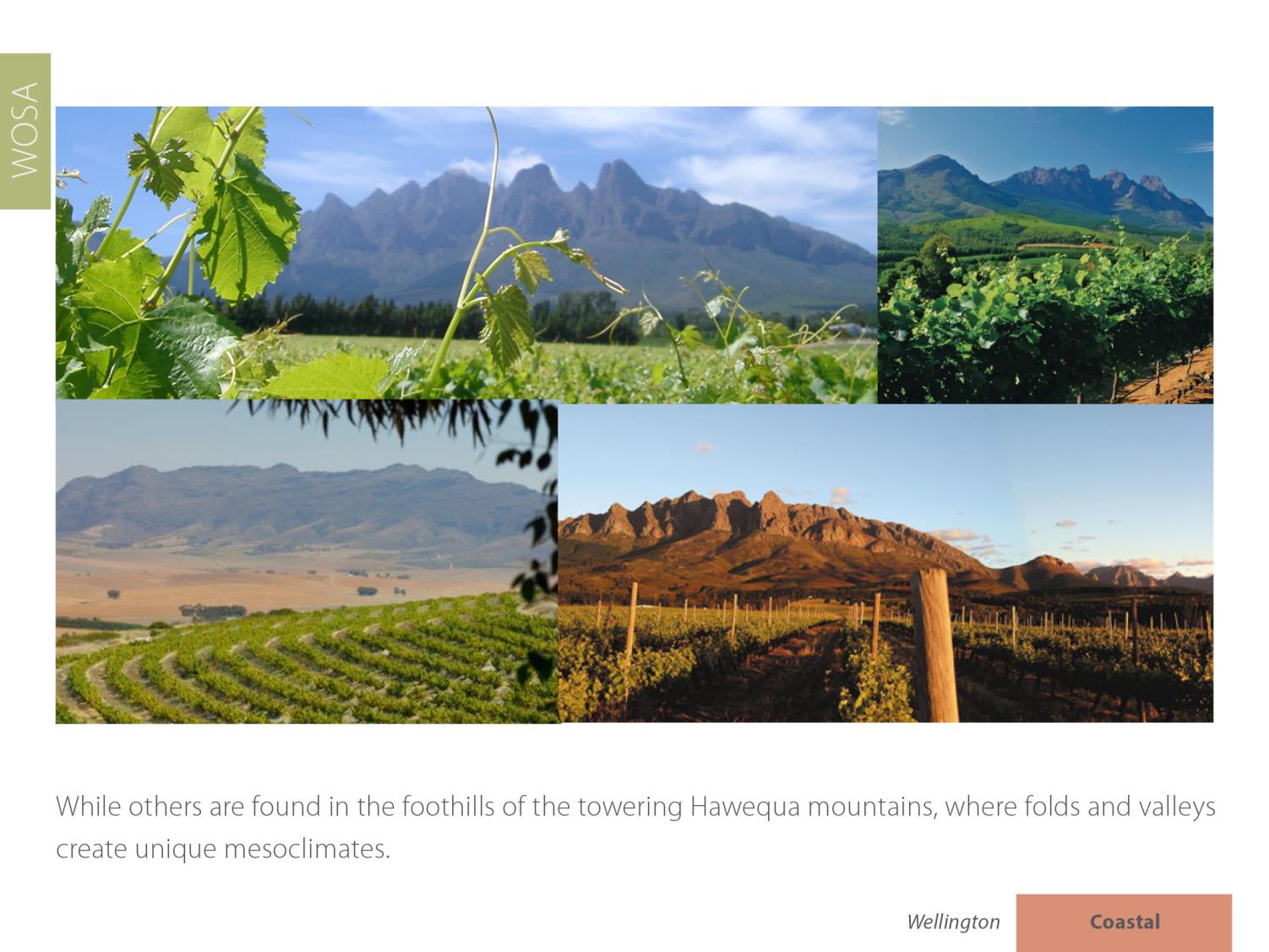 Coastal
Wellington
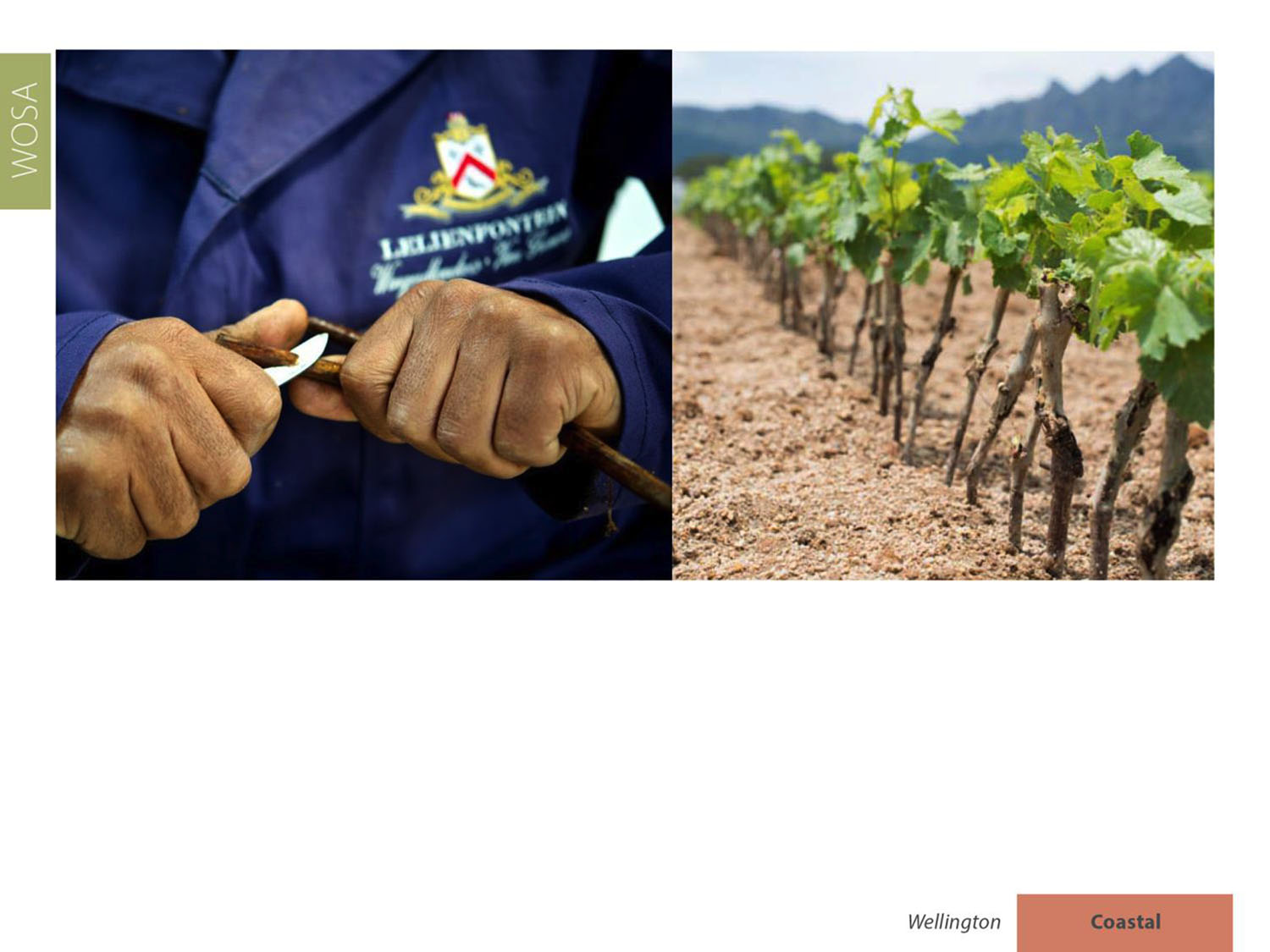 Wellington supplies 85% of the South African wine industry with cuttings.
Coastal
Wellington
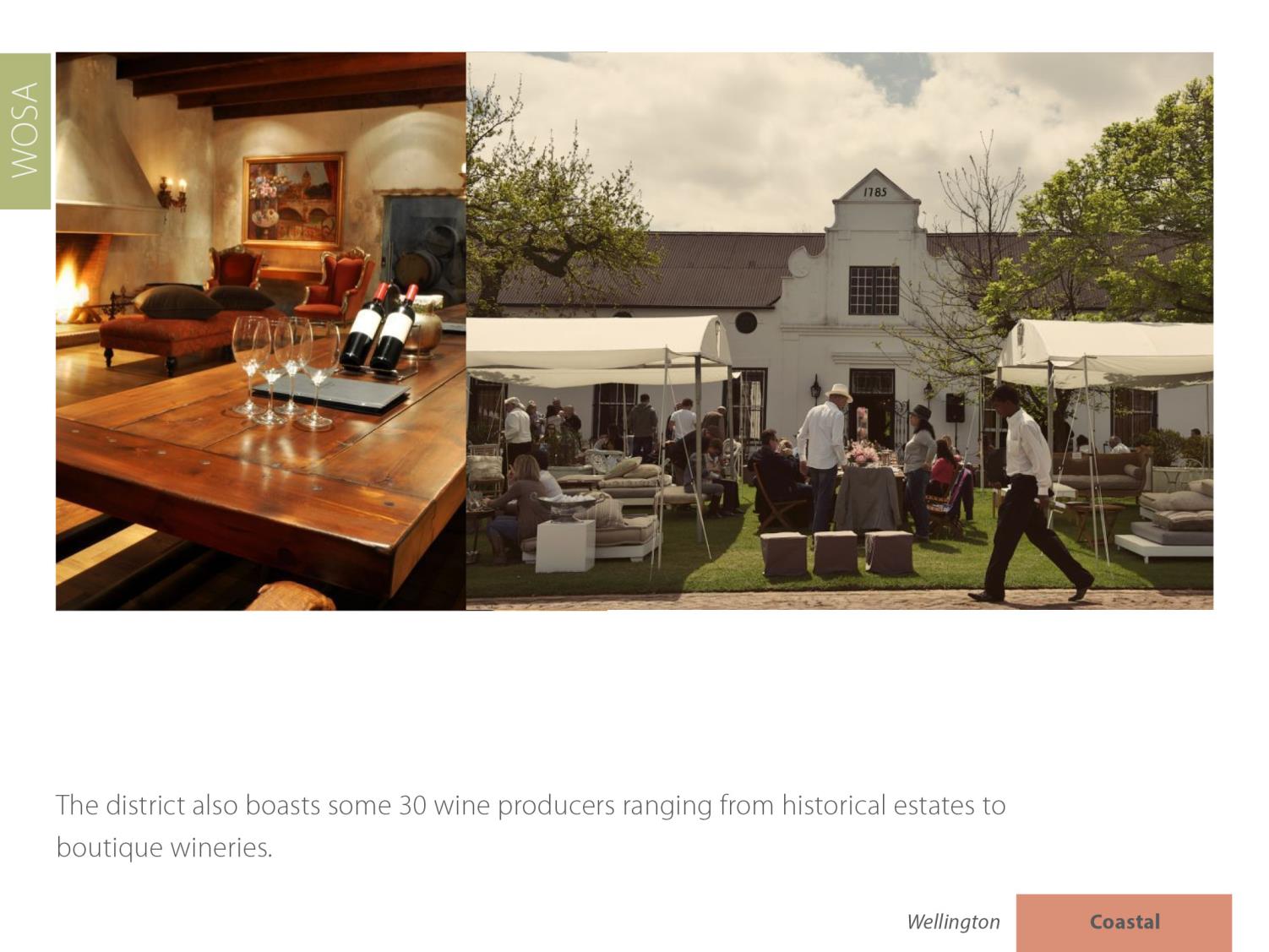 The district also boasts some 21 wine producers ranging from historical estates to boutique wineries.
Coastal
Wellington
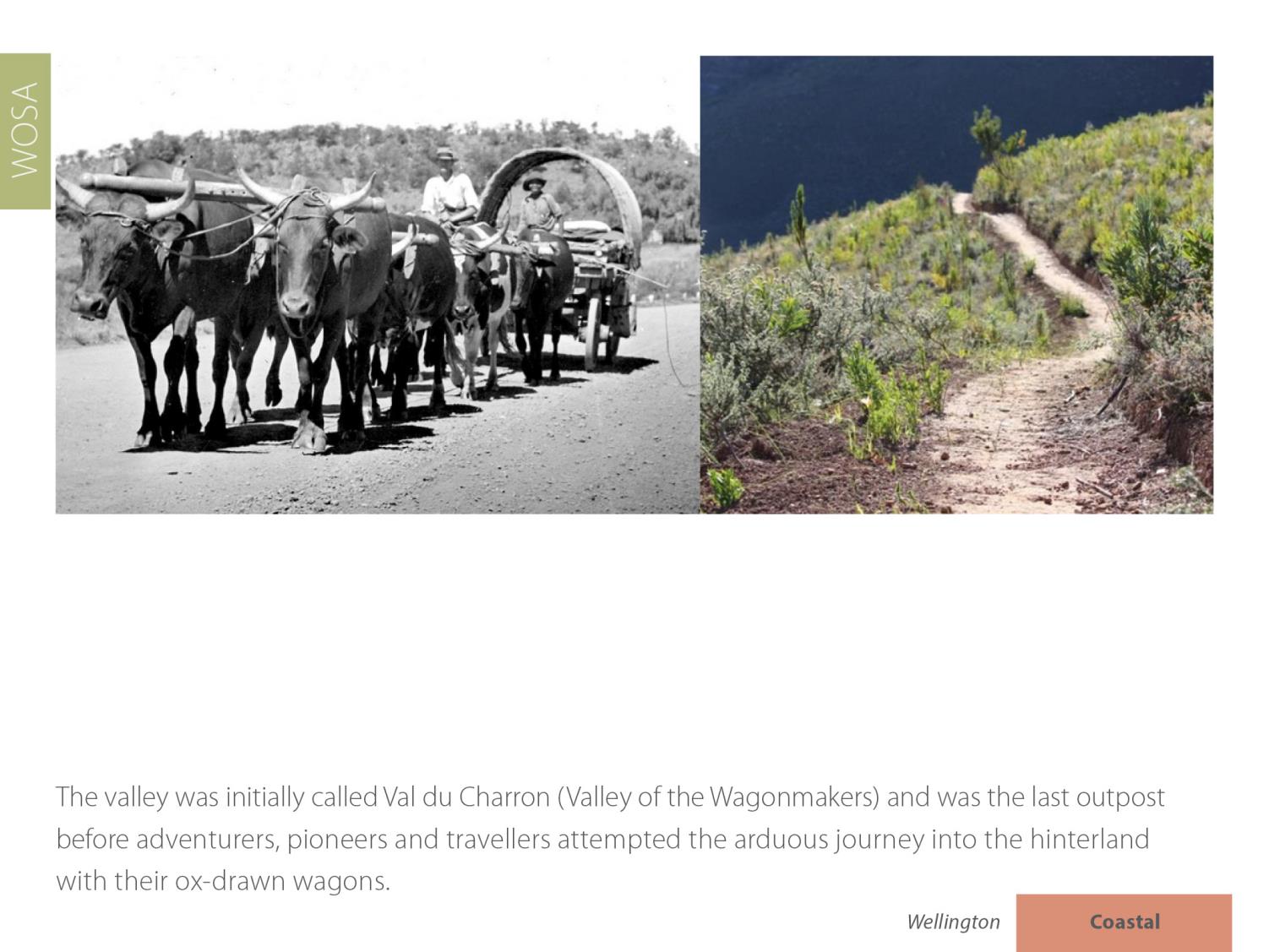 Coastal
Wellington
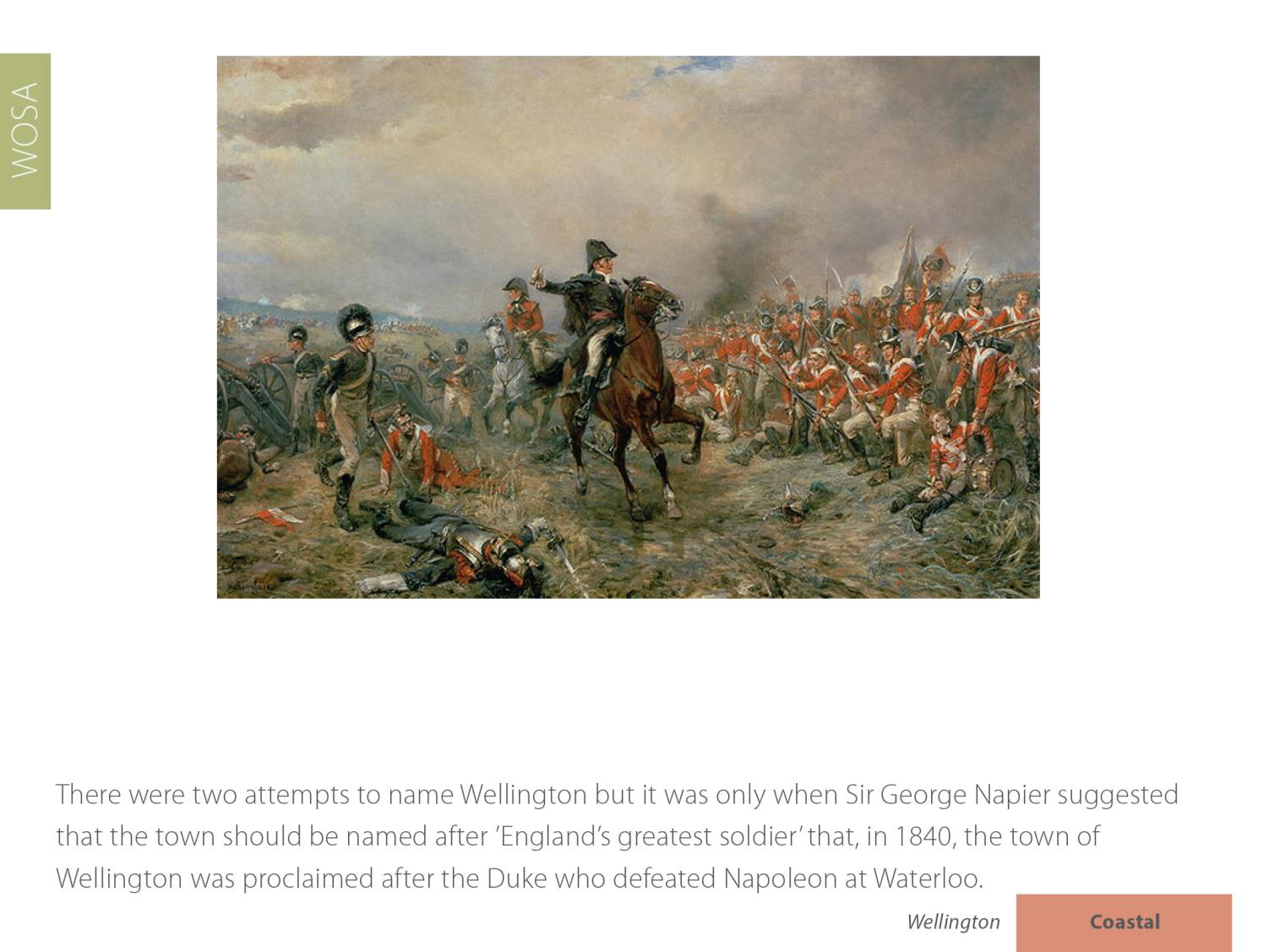 Coastal
Wellington
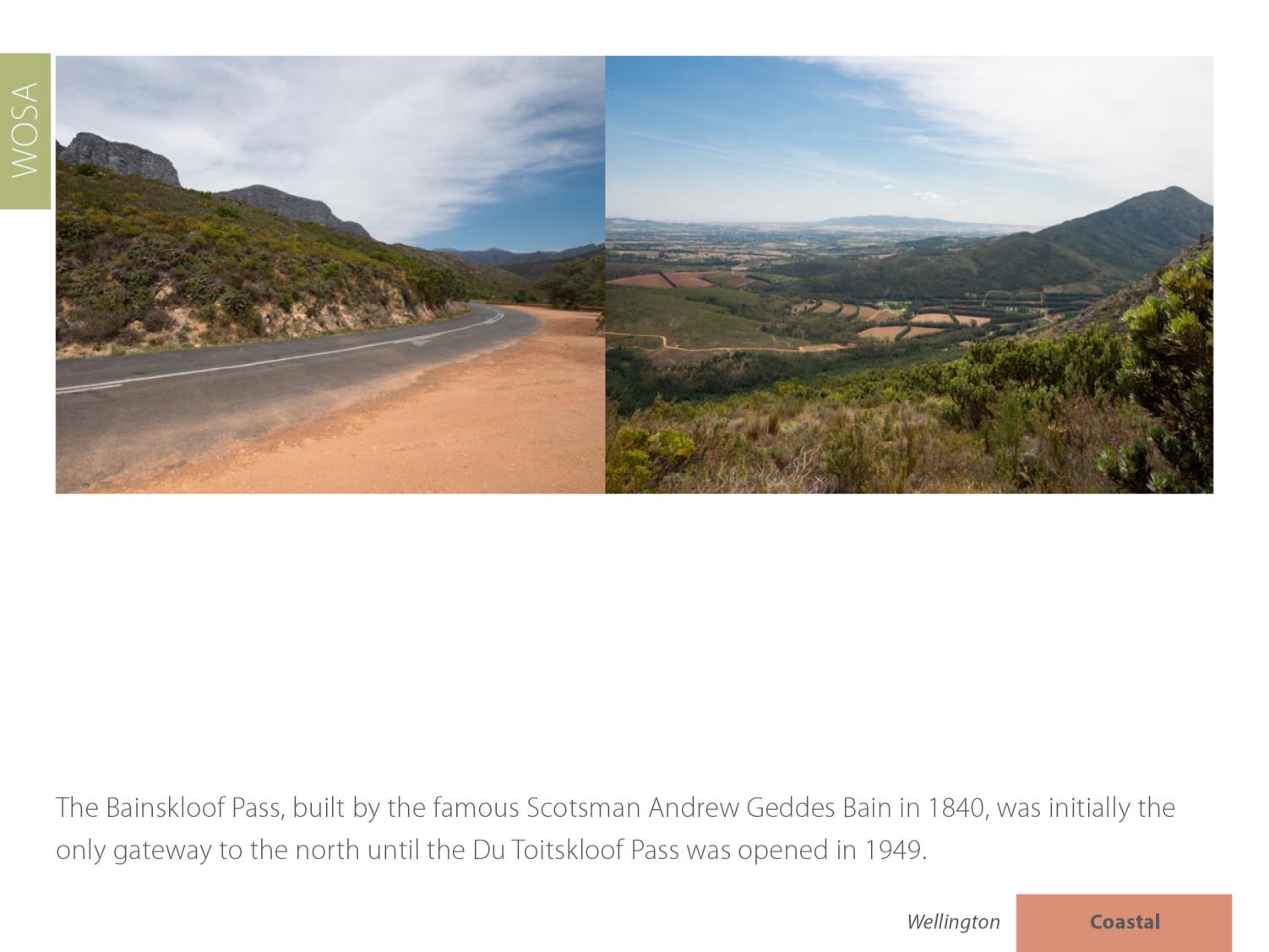 Coastal
Wellington
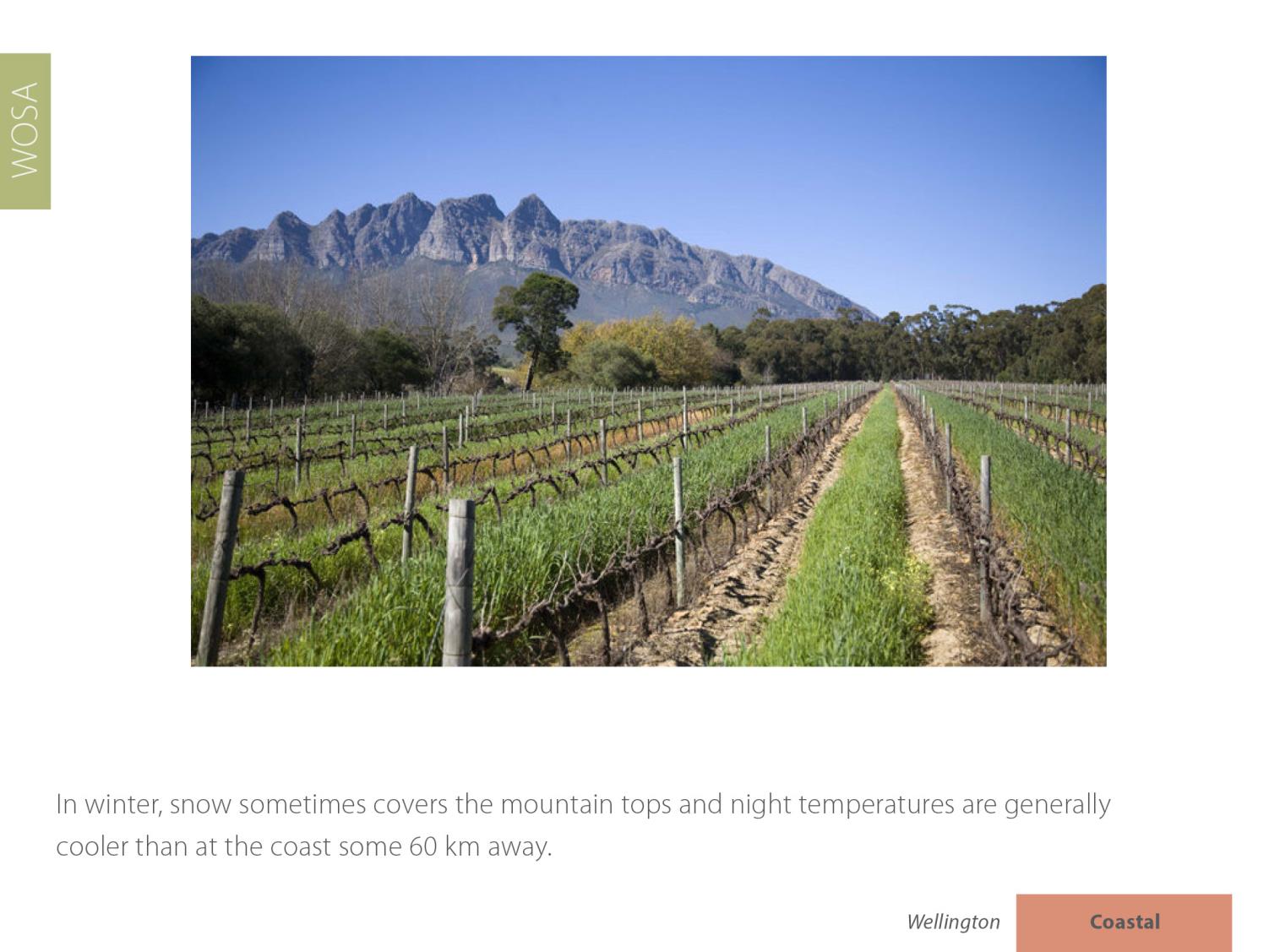 Coastal
Wellington
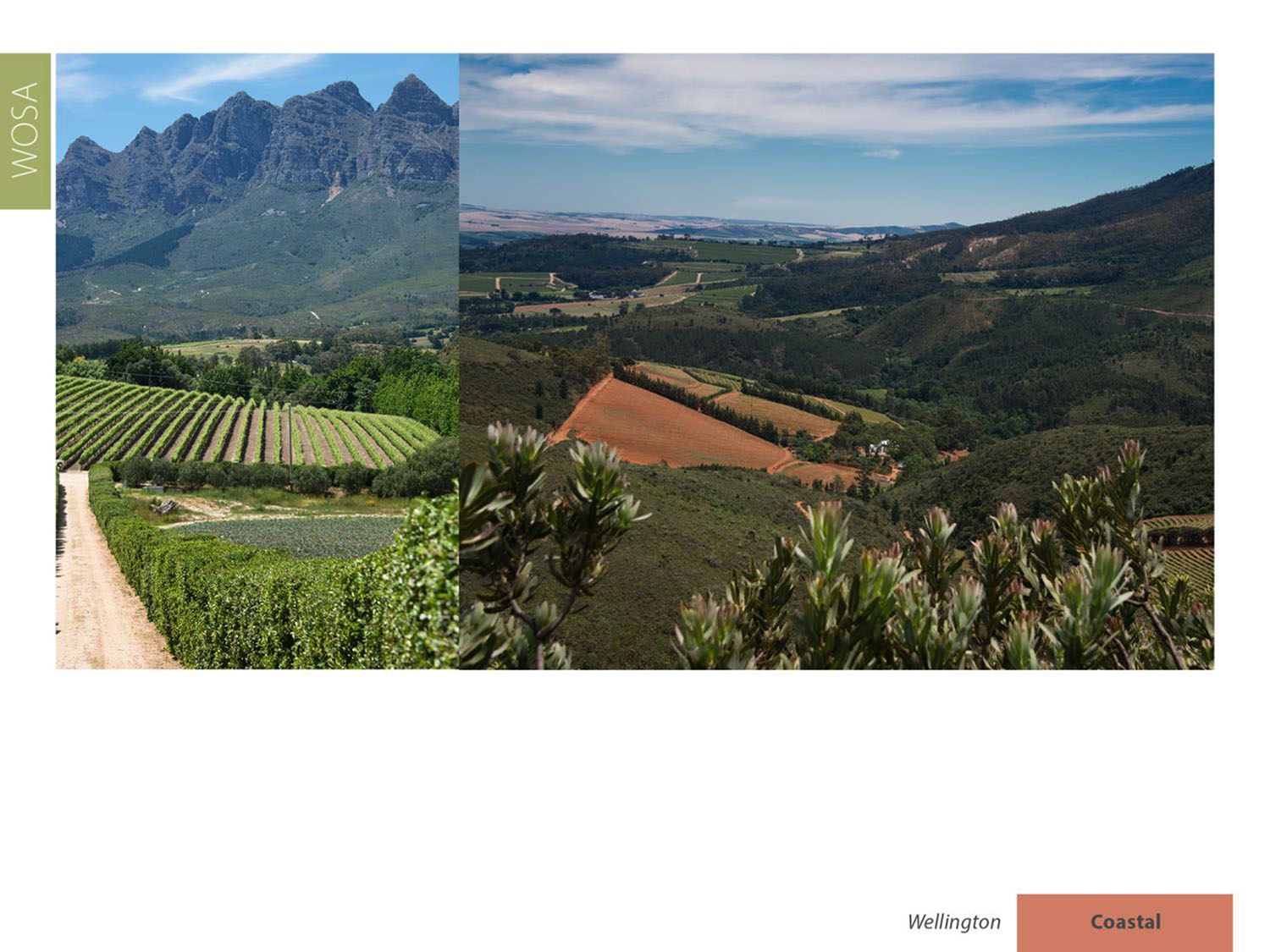 The average rainfall is 741 mm and the mean February temperature is 23.2⁰C (Abenrude Weather Station).
Coastal
Wellington
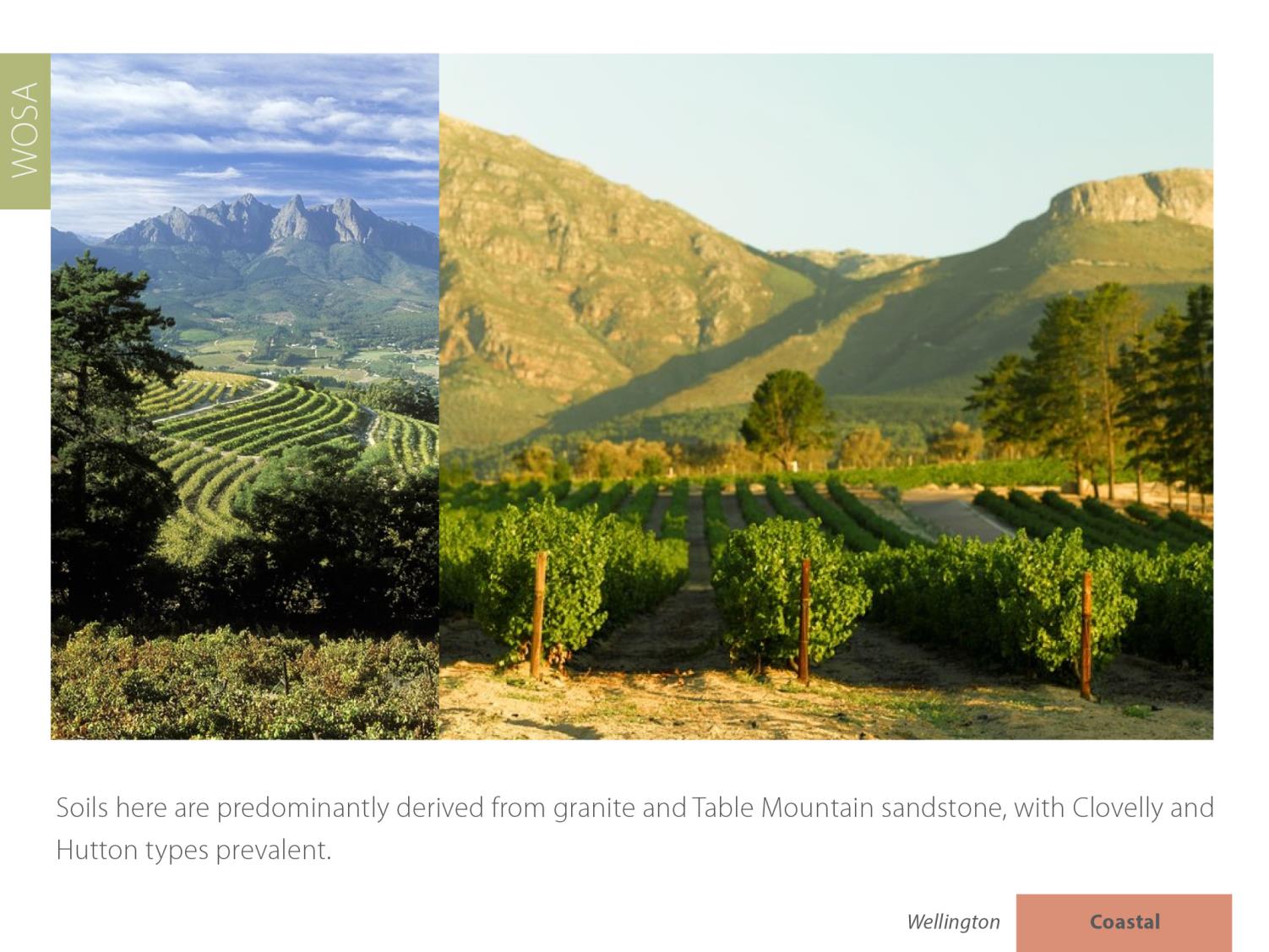 Coastal
Wellington
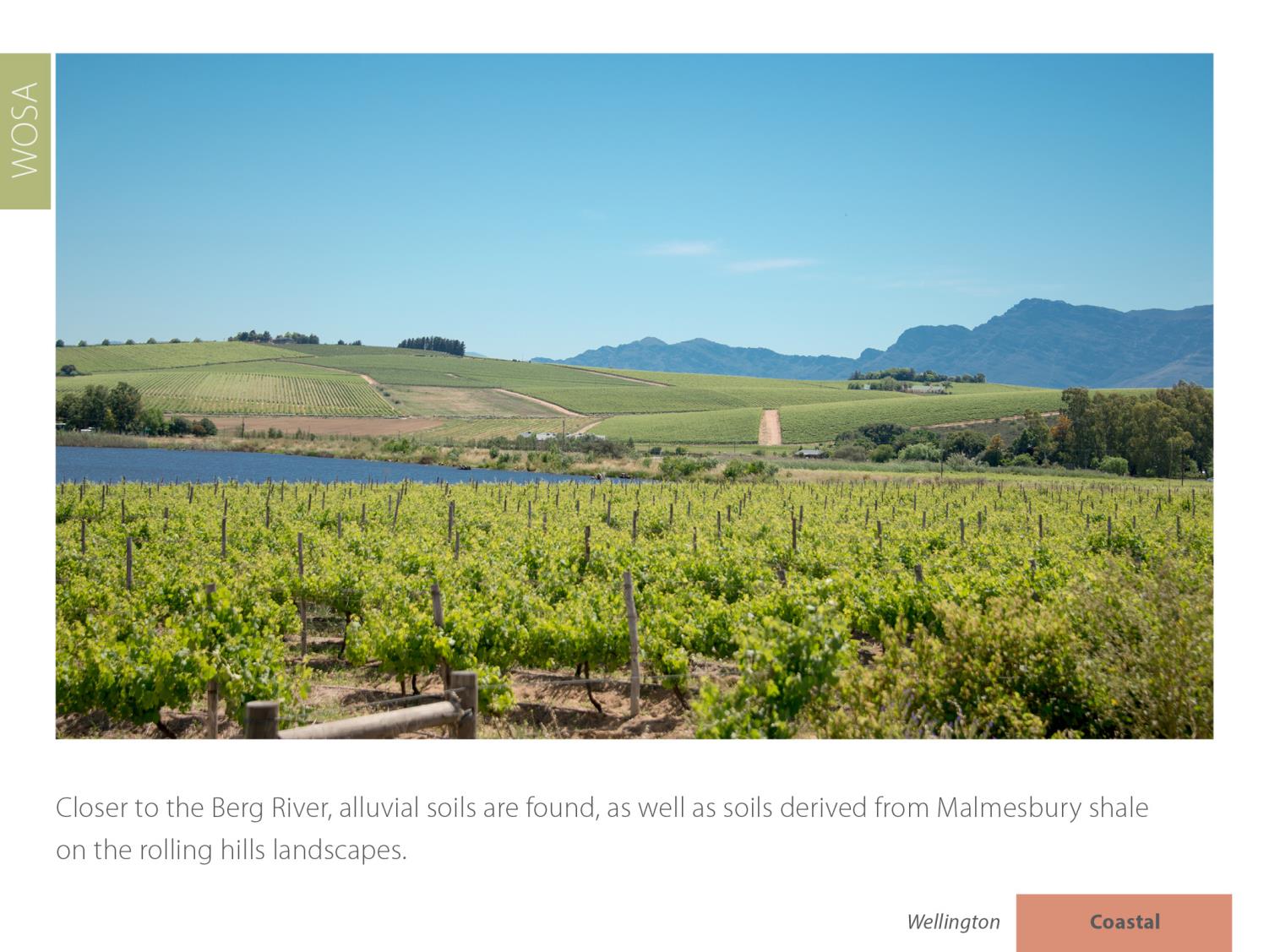 Coastal
Wellington
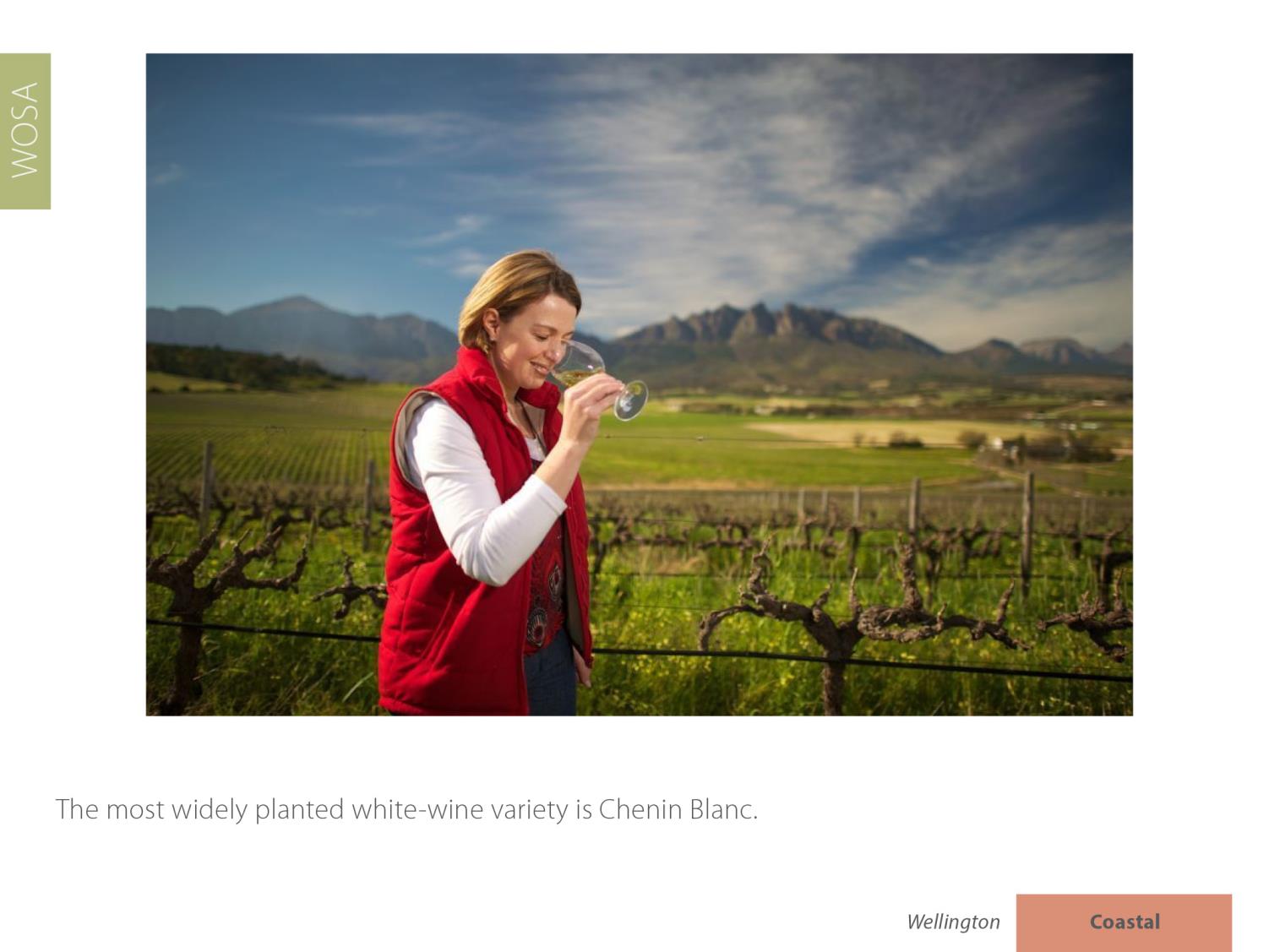 Coastal
Wellington
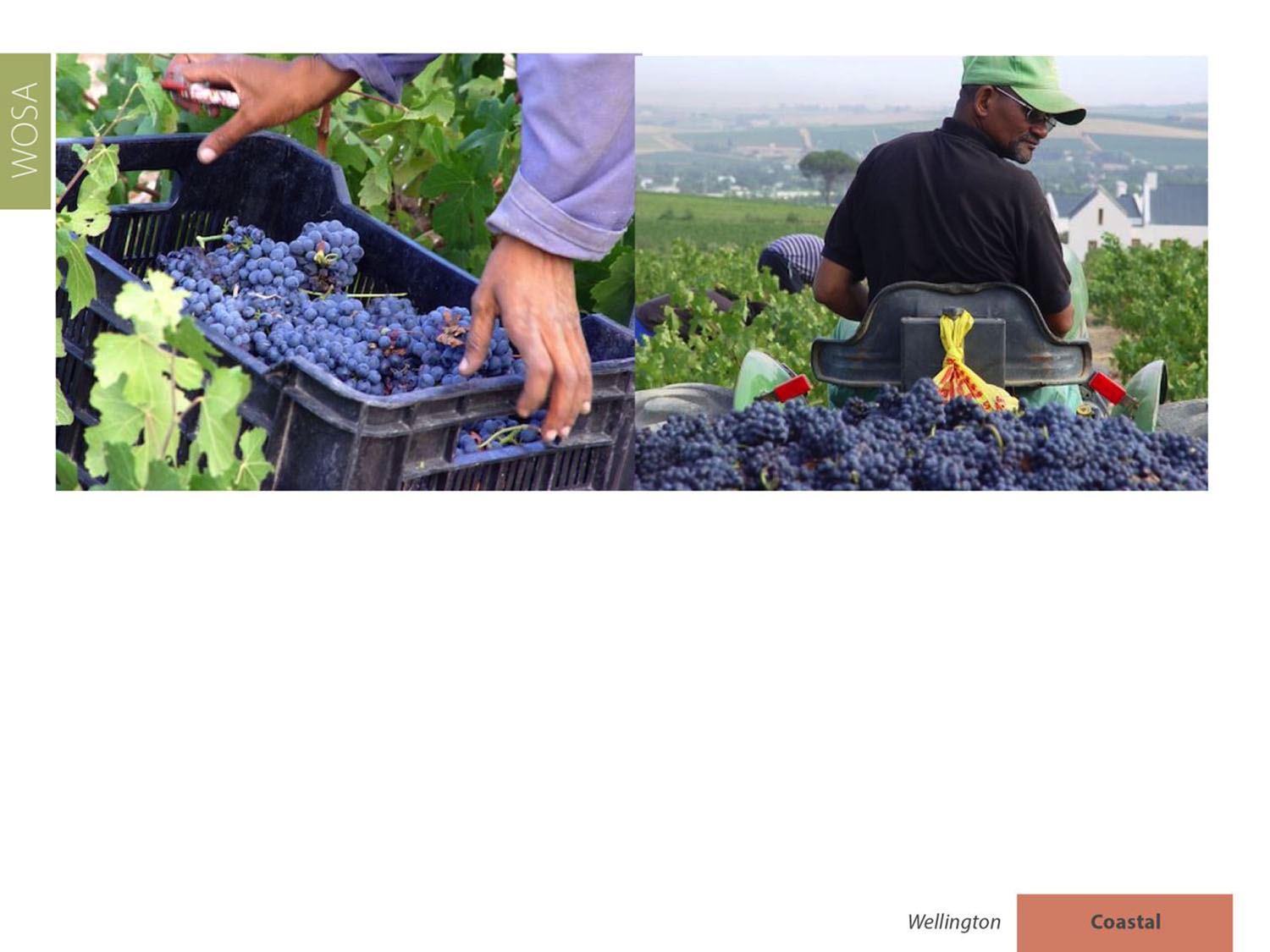 When it comes to red-wine varieties, Shiraz leads the way, followed by Cabernet Sauvignon and Pinotage.
Coastal
Wellington
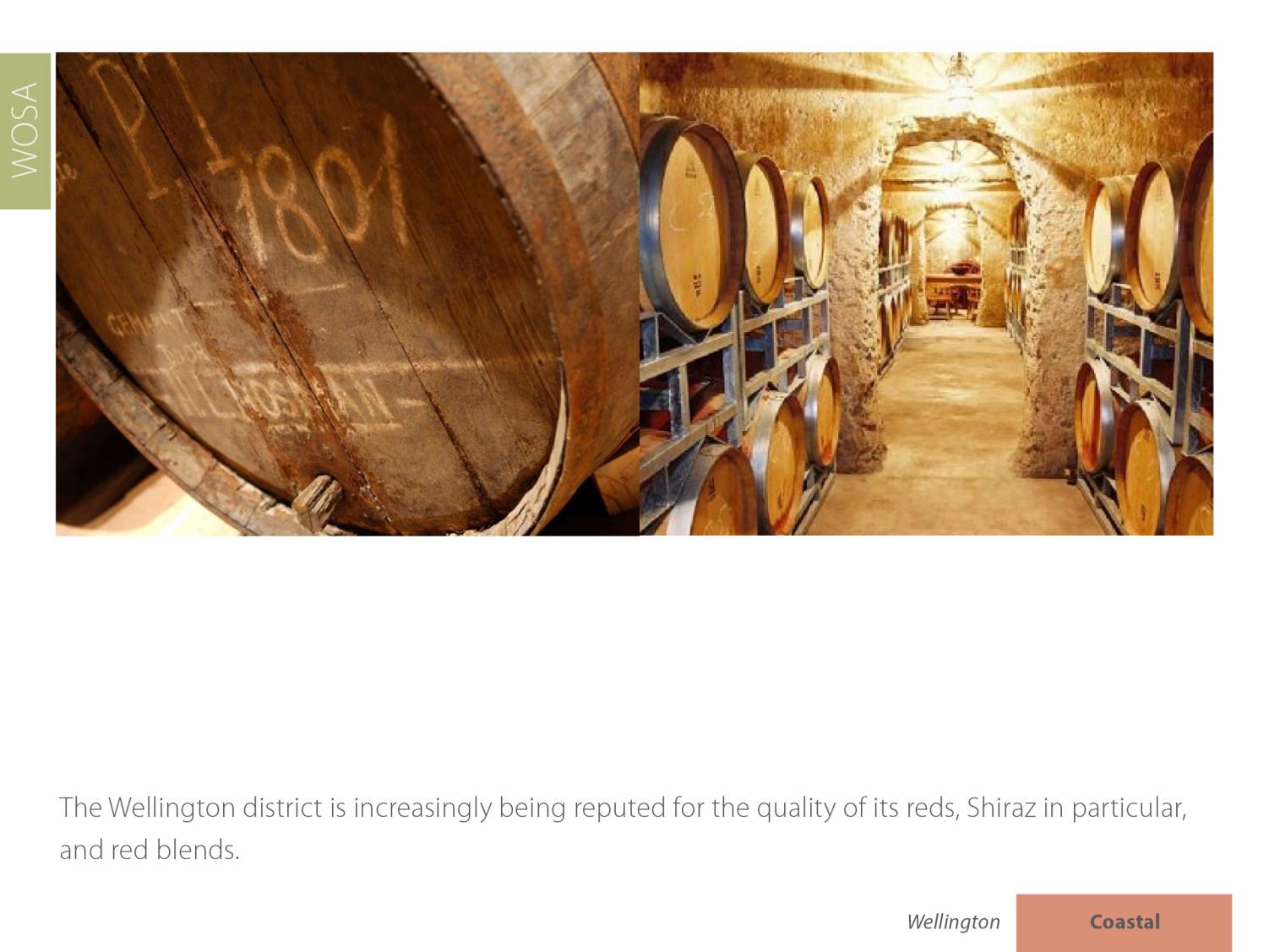 Coastal
Wellington
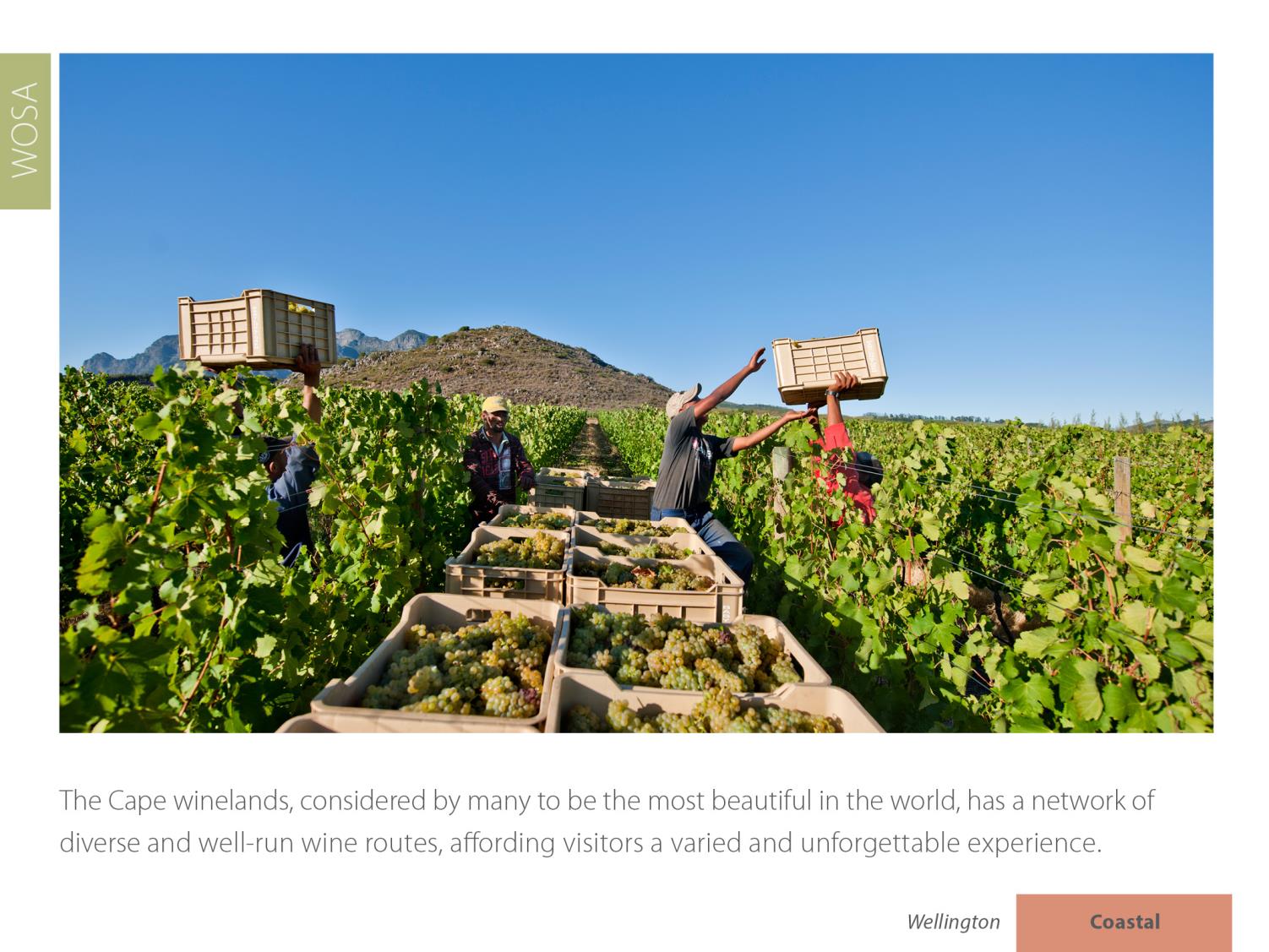 Coastal
Wellington
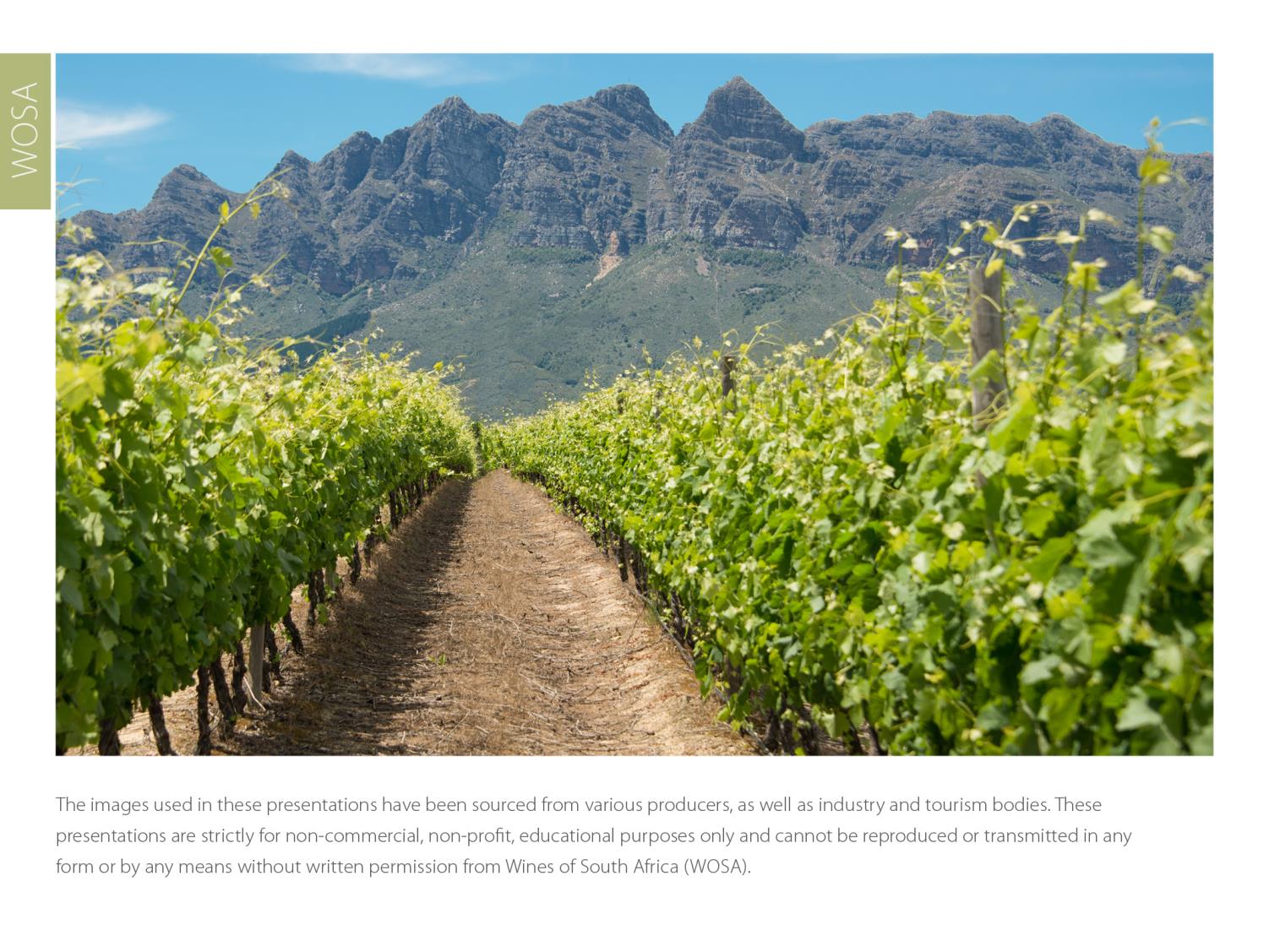 The images used in these presentations have been sourced from various producers, as well as industry and tourism bodies. These presentations are strictly for non-commercial, non-profit, educational purposes only and cannot be reproduced or transmitted  in any form or by any means without written permission from Wines of South Africa (WoSA).
The Cape winelands, considered by many to be
the most beautiful in the world, have a network of
diverse and well-run wine routes, affording visitors
a varied and unforgettable experience.
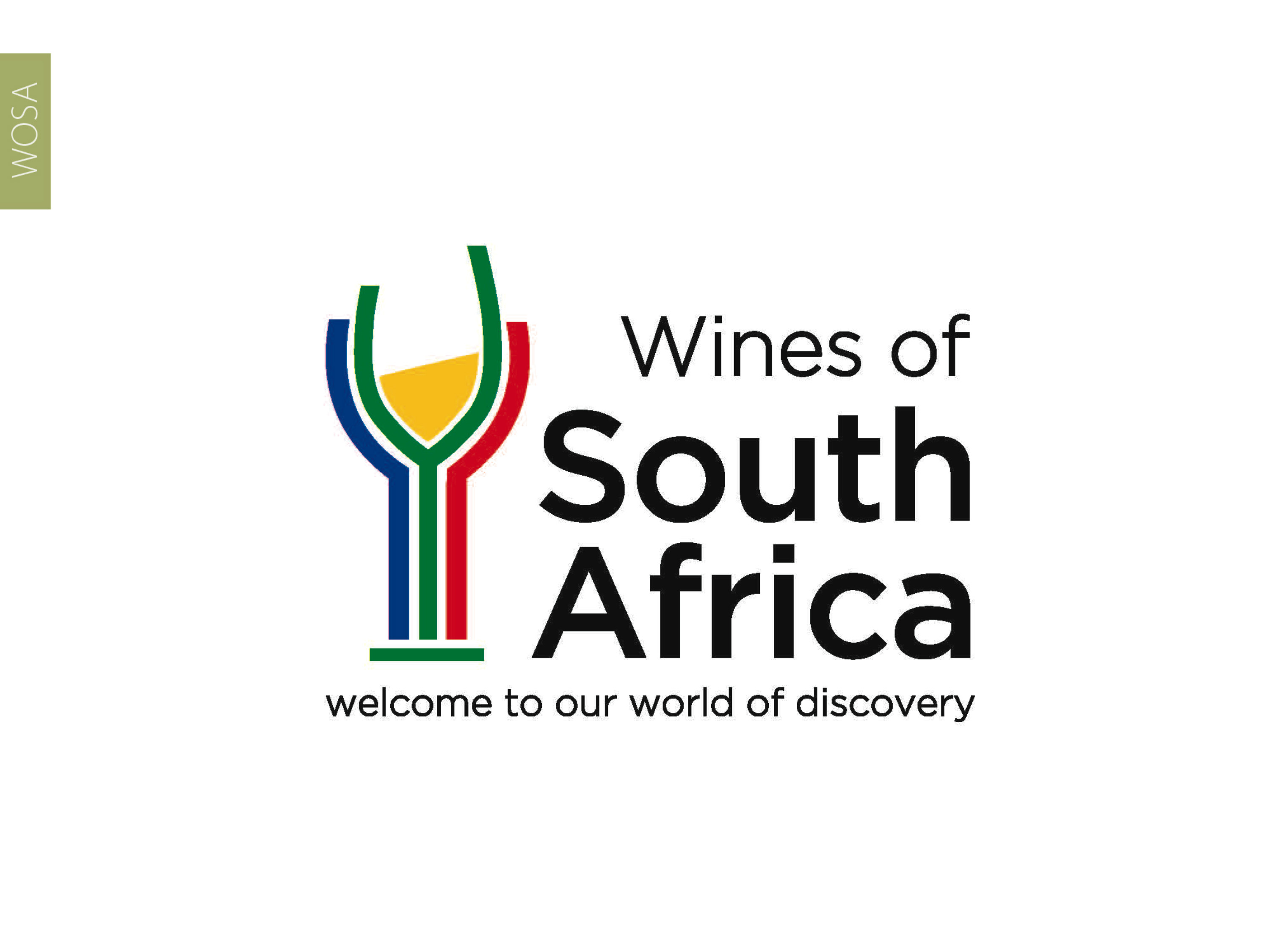 THE END